Je li vrijeme za nove inovativne načine poučavanja?
Borković Tea, prof., Alfa d.d.
Capan Antonija, mag. educ. math., Osnovna škola Grabrik, Karlovac
Što su za vas inovativne metode poučavanja?
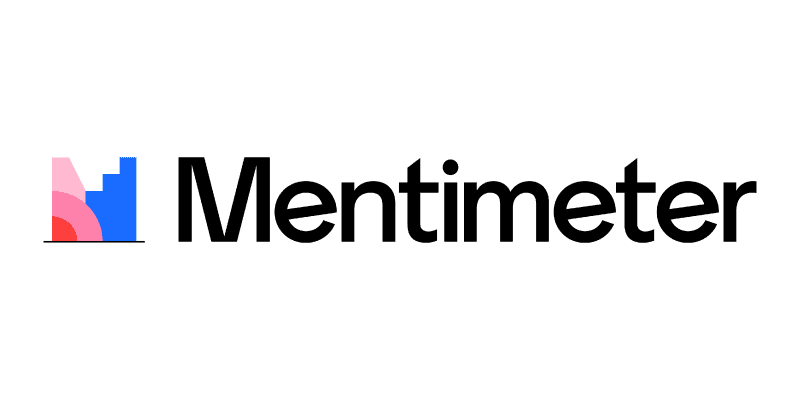 Innovating Pedagogy
Institut za obrazovnu tehnologiju (IET)
 10 godina
 pedagoška izvješća
 novi oblici poučavanja
 smjernice za korištenje u učionici
 potencijal značajnog utjecaja na obrazovnu praksu
Što predlažu?
Investicija u znanje isplaćuje najbolje kamate.

– Benjamin FRANKLIN